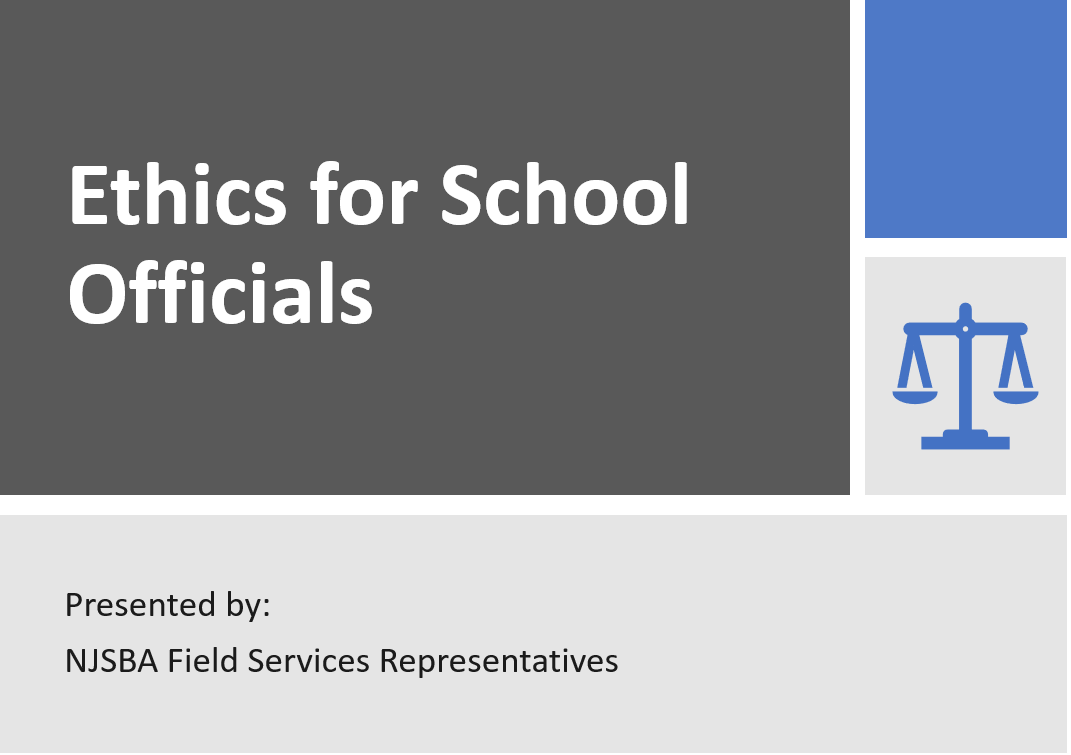 Disclaimer
The content discussed in this presentation is for informational purposes only and not for the purpose of providing legal advice.  The application and impact of laws can vary widely based on the specific facts involved. No action should be taken in reliance on information discussed in this presentation, and the NJSBA disclaims all liability for actions or not taken based on such content to the fullest extent permitted by law. 
 
You should contact your board/school attorney to obtain advice with respect to any issue or problem.

Important to note: Final regulations under Chapter 28 could be different than what is in the proposed language, and we are not yet sure what the effective date for the 90-day training requirement for NBMO training will be.
Ethics/Accountability
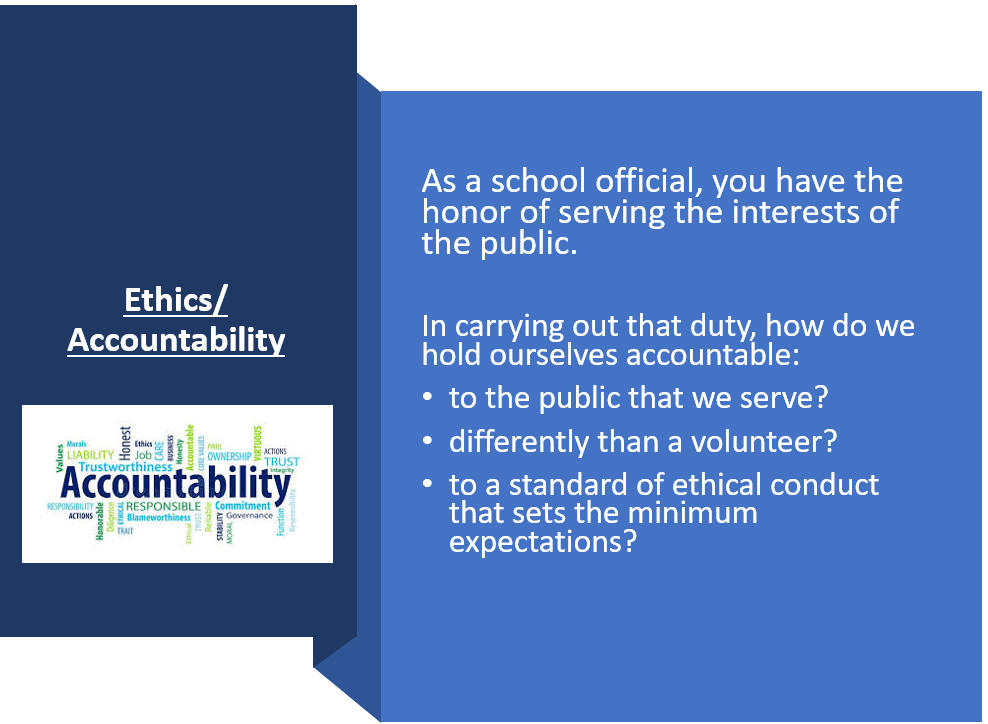 “Public service is about serving all the people, including the ones who are not like you.”
Constance Wu
School Ethics Act N.J.S.A. 18A 12-21 (1991)
It is essential that the conduct of members of local boards of education and local administrators hold the respect and confidence of the people.
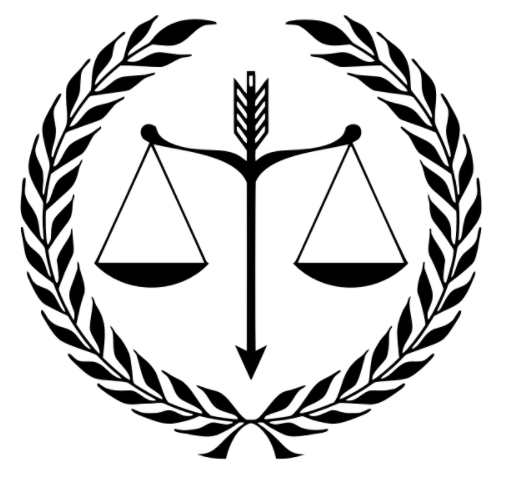 These board members and administrators must avoid conduct which is in violation of their public trust or which creates a justifiable impression among the public that such trust is being violated.
Who is Accountable?
Provisions Apply to all School Officials:
Board members/charter school trustees
NJSBA staff/officers
Administrators
-Holds certificate to serve as School Administrator, Principal, or Business Administrator
-Holds a position that is responsible for making recommendations regarding hiring or the purchase/acquisition of property and services. (Either no certification or supervisor certification)
Provisions Apply to:
Board members/charter school trustees only.
School Ethics Act
Code of Ethics for School Board Members Only                N.J.S.A. 18A:12-24.1, N.J.A.C. 6A:28-6.4(a)(1)
I will uphold and enforce all laws, rules and regulations of the State Board of Education, and court orders pertaining to schools. Desired changes shall be brought about only through legal and ethical procedures.
a.
Standards
Factual evidence shall include a copy of a final decision from any court of law or administrative agency of this State demonstrating that the respondent(s) failed to enforce all laws, rules and regulations of the State Board of Education, and/or court orders pertaining to schools or that the respondent brought about changes through illegal or unethical procedures.
Code of Ethics (continued)
I will make decisions in terms of the educational welfare of children and will seek to develop and maintain public schools that meet the individual needs of all children regardless of their ability, race, creed, sex, or social standing.
b.
Standards
A decision was willfully made contrary to the educational welfare of children, or deliberate action was taken to obstruct the programs and policies designed to meet the individual needs of all children, regardless of their ability, race, color, creed or social standing.
Code of Ethics (continued)
I will confine my board action to policy making, planning, and appraisal, and I will help to frame policies and plans only after the board has consulted those who will be affected by them.
c.
Standards
Board action was taken to effectuate policies and plans without consulting those affected by such policies and plans, or action was taken that was unrelated to the respondent's duty to: i. Develop the general rules and principles that guide the management of the school district or charter school; ii. Formulate the programs and methods to effectuate the goals of the school district or charter school; or iii. Ascertain the value or liability of a policy.
Code of Ethics (continued)
I will carry out my responsibility, not to administer the schools, but, together with my fellow board members, to see that they are well run.
d.
Standards
A direct order was given to school personnel or there was direct involvement in activities or functions that are the responsibility of school personnel or the day-to-day administration of the school district or charter school.
Code of Ethics (continued)
I will recognize that authority rests with the board of education and will make no personal promises nor take any private action that may compromise the board.
e.
Standards
Personal promises were made, or action taken beyond the scope of his or her duties such that, by its nature, had the potential to compromise the Board.
Code of Ethics (continued)
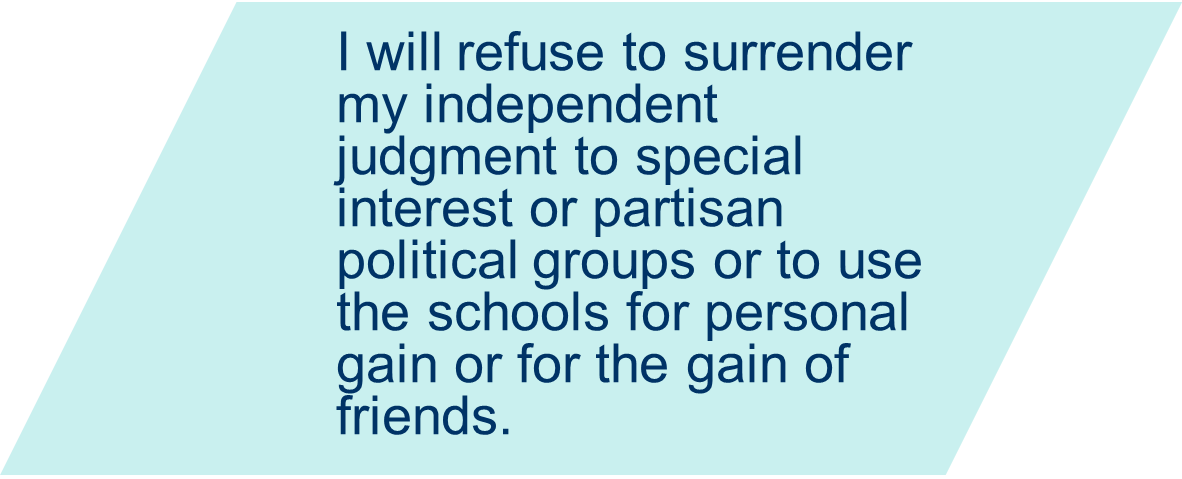 f.
Standards
Action was taken on behalf of, or at the request of, a special interest group or persons organized and voluntarily united in opinion and who adhere to a particular political party or cause; or the schools were used in order to acquire some benefit for the respondent(s), a member of his or her immediate family or a friend.
Code of Ethics (continued)
I will hold confidential all matters pertaining to the schools which, if disclosed, would needlessly injure individuals or the schools. In all other matters, I will provide accurate information and, in concert with my fellow board members, interpret to the staff the aspirations of the community for its school.
g.
Standards
Took action to make public, reveal or disclose information that was not public under any laws, regulations or court orders of this State, or information that was otherwise confidential in accordance with board policies, procedures or practices. Inaccuracy of information and evidence that establishes that the inaccuracy was other than reasonable mistake or personal opinion or was not attributable to developing circumstances must be substantiated.
Code of Ethics (continued)
I will vote to appoint the best qualified personnel available after consideration of the recommendation of the chief administrative officer.
h.
Standards
A personnel matter was acted upon without a recommendation of the chief administrative officer.
Code of Ethics (continued)
I will support and protect school personnel in proper performance of their duties.
i.
Standards
Deliberate action was taken which resulted in undermining, opposing, compromising or harming school personnel in the proper performance of  their duties.
Code of Ethics (continued)
I will refer all complaints to the chief administrative officer and will act on the complaints at public meetings only after failure of an administrative solution.
j.
Standards
Acted on or attempted to resolve a complaint, or conducted an investigation or inquiry related to a complaint: i. Prior to referral to the chief administrative officer; or ii. At a time or place other than a public meeting and prior to the failure of an administrative solution.
2022 Commissioner/SEC Decisions
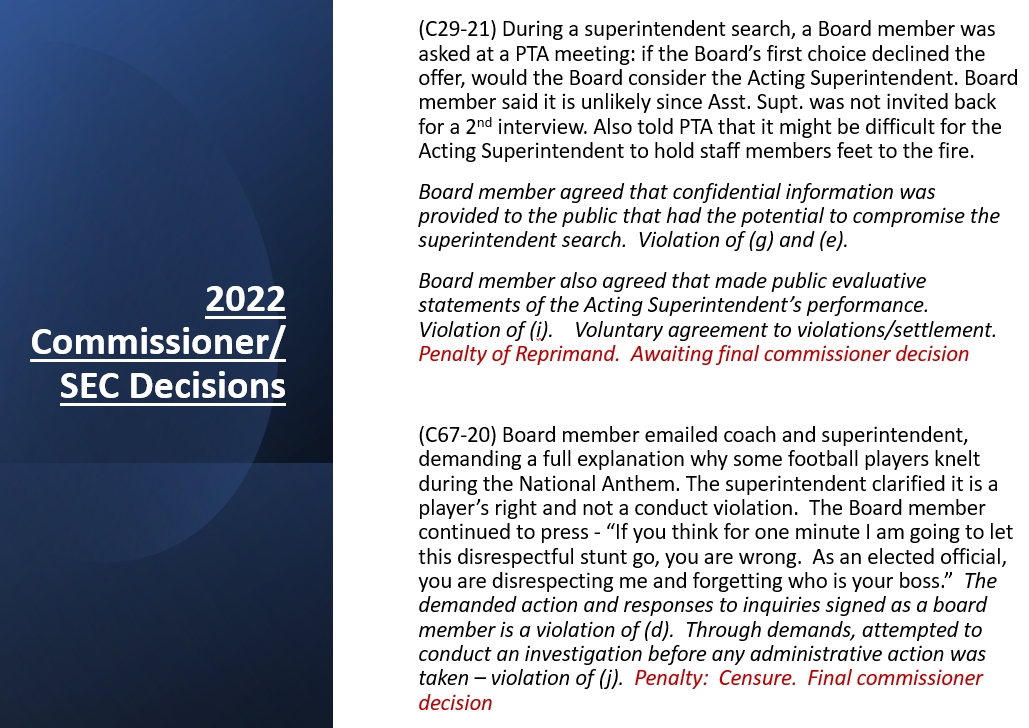 Related to the Code of Ethics
2022 Commissioner/SEC Decisions
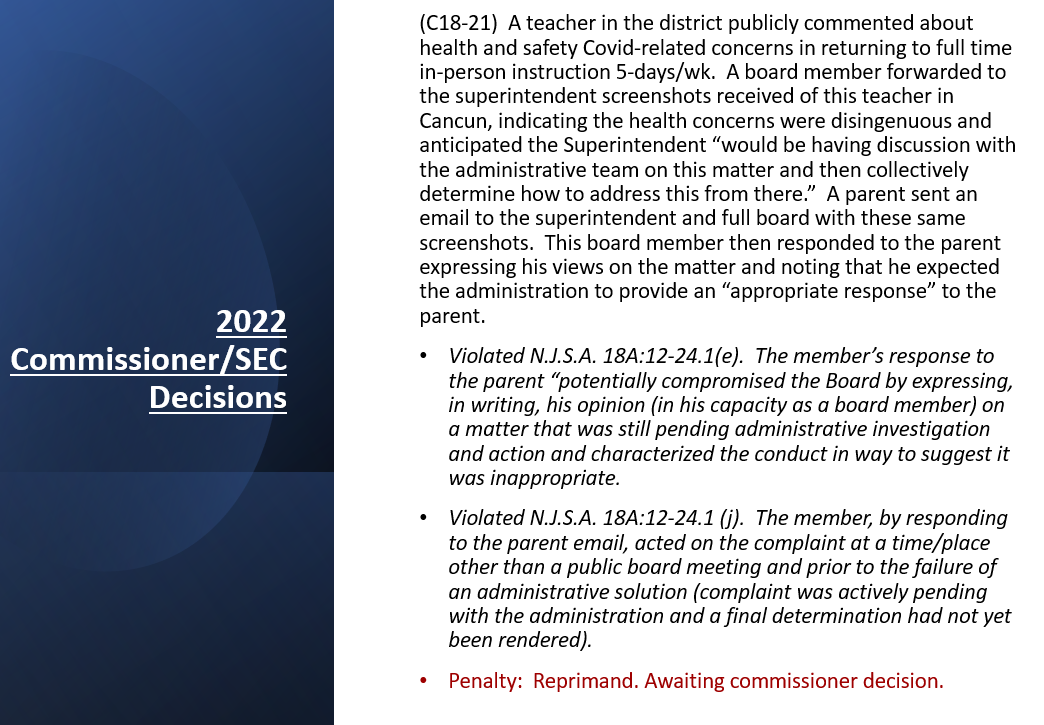 Related to the Code of Ethics
What is a Conflict of Interest?N.J.S.A. 18A12-24
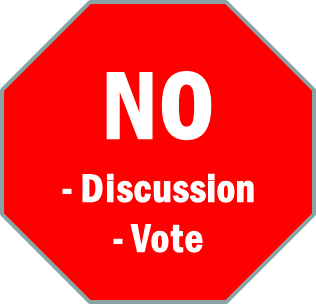 Relationship Definitions
Immediate Family Member
Dependent Child
Relative
Spouse, natural or adopted child, parent, or sibling
Any child claimed as a dependent on federal and state tax returns
Spouse or dependent child residing in the same household
Current
Definitions
N.J.S.A. 
18A:12-23
Spouse, civil union/domestic partner or parent, child, sibling, aunt, uncle, niece, nephew, grandparent, grandchild, son/ daughter-in-law, stepparent, stepchild, stepbrother/sister half-brother/sister of the individual or the individual's spouse, civil union/domestic partner, by blood, marriage, or adoption. (Nepotism law)
Any child claimed as a dependent on federal or state tax returns
Spouse, civil union partner, domestic partner, or dependent child residing in the same household
Relationships that may cause a conflict
Chapter 28
Regulations - Proposed
Definitions
Hiring/Personnel
NO                                                                                                   - Discussion
- Vote
taking part in:
Collective BargainingA24-17
* Absent another conflict
** After Memorandum of Agreement, salary guides, total compensation package attained.
Collective Bargaining
Other possible conflicts:
2022 Commissioner/SEC Decisions
Related to Conflicts of Interest
2022 Commissioner/SEC Decisions
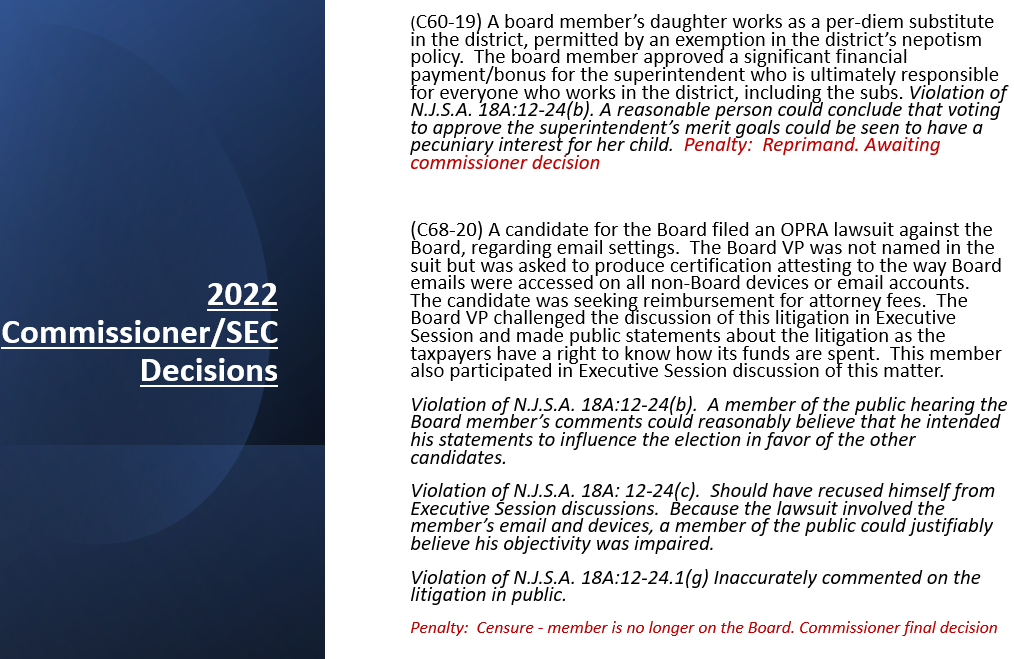 Related to Conflicts of Interest
Public Advisory Opinions(2022 opinion and 2021 opinions released in 2022)
No.  Since both districts local education associations are affiliated with the NJEA, the Board member is precluded from being involved in all aspects of negotiations until the total compensation package has been determined. Absent other conflicts, may vote on the final contract.  (A03-22)
No.  The same conflict of any and all matters related to the superintendent continue to apply to the former superintendent despite the fact he no longer works for the district. (A19-21)
Public Advisory Opinions(2021 opinions released in 2022)
Public Advisory Opinions(2021 opinions released in 2022)
Public Advisory Opinions A13-21, A12-21, A04-21, A03-21
What Training is Mandatory?N.J.S.A. 18A:12-33
Chapter 28
Regulations - 
Proposed change for new Board members
only – training
completed by 
first 90 days
Governance 1 (New Board Member Orientation)
 Basic knowledge/skills, NJQSAC, HIB, CSA Evaluation, OPMA, Code of Ethics
NJSBA provides
this training
through multiple
options:
In-person
Live-virtual
Self-paced online
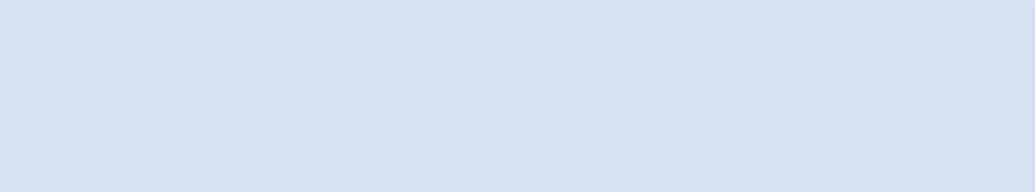 Governance 2 
 Finance/Labor
Governance 3 
 Student Achievement
Governance 4 
 Legal Updates
Disclosure Statements
Personal/Relative and Financial Disclosure Statements
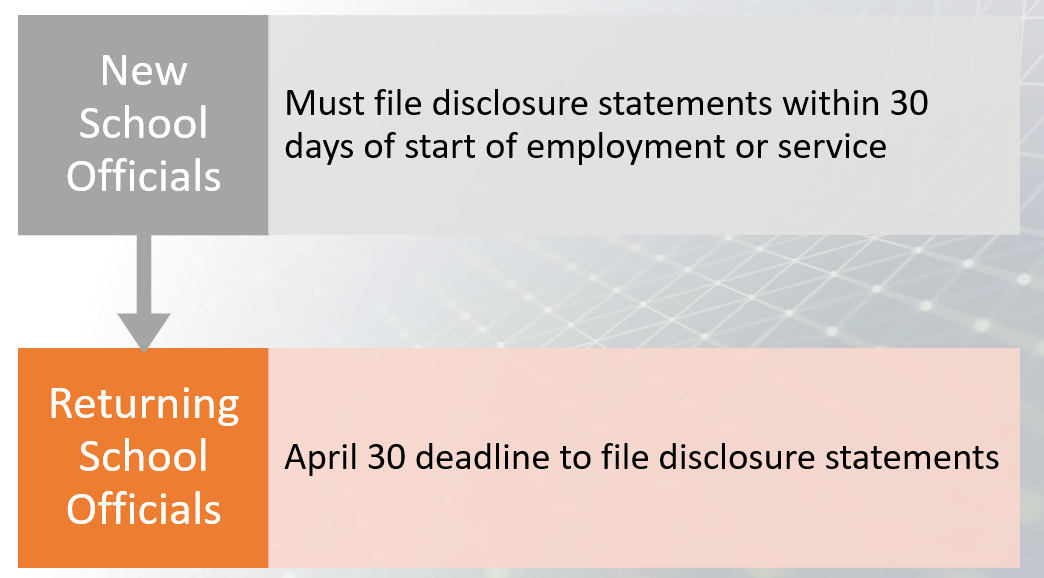 Who Enforces the Act?
The School Ethics Commission is the body charged with enforcing the act.
N.J.S.A. 18A:12-27 (a)
SEC Jurisdiction
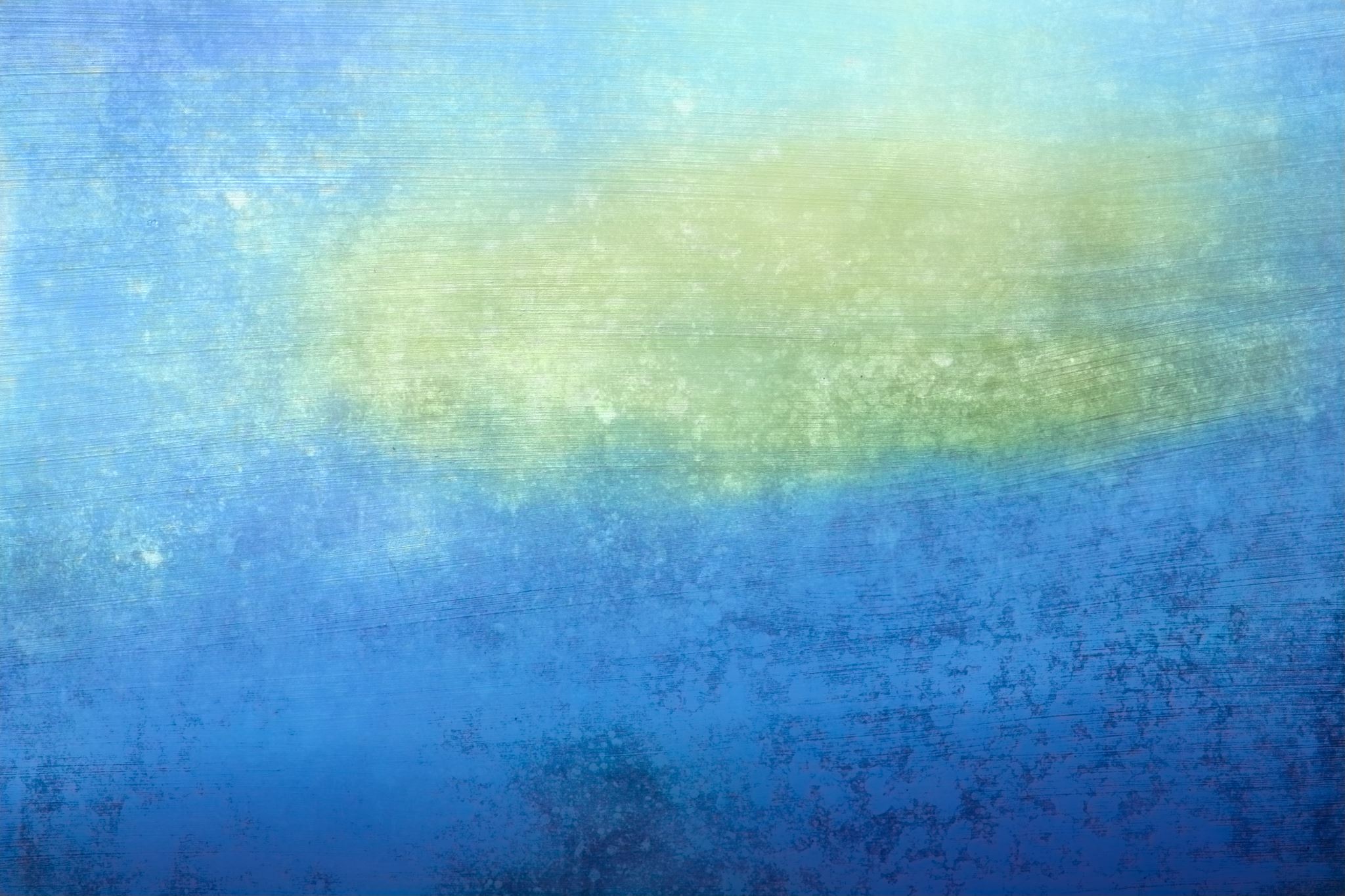 Per SEC,
In any given year, the yearly average:
85 Ethics complaints filed
35 Advisory Opinions requested
Can be made public. Needs 6 Votes SEC.
Filing Considerations
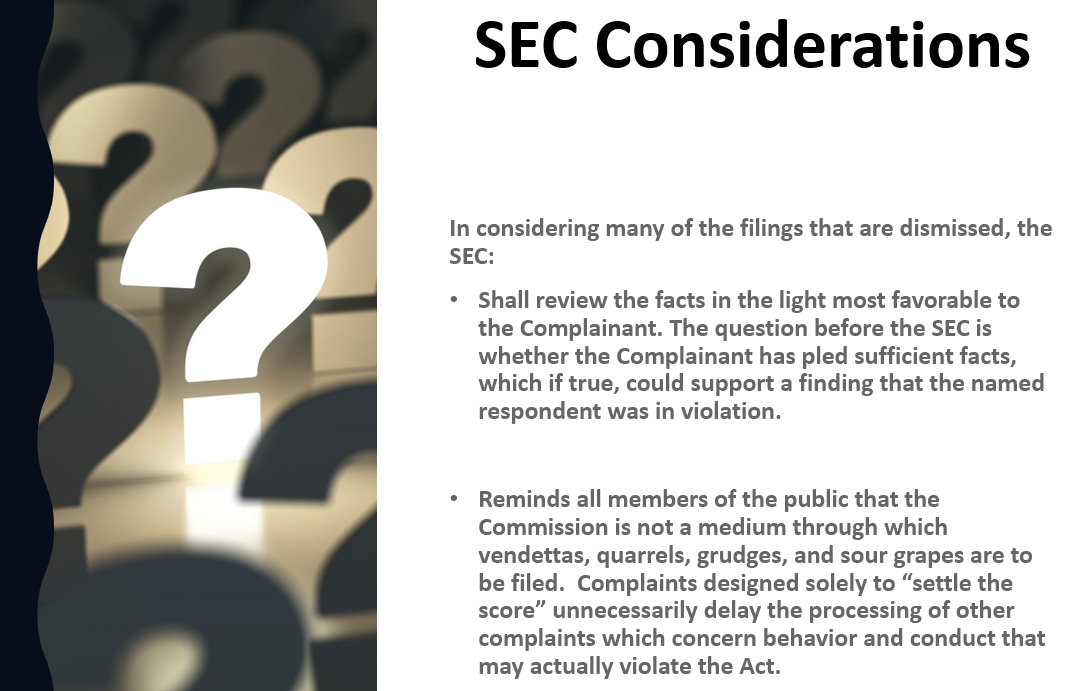 What are the Penalties?
Updated proposed definitions (Chapter 28 regulations)
SEC makes recommendation to Commissioner for final agency decision.
 Appeals are heard by the Appellate Division.
What is the Penalty Process?Noncompliance - Training/Disclosure StatementsProposed Chapter 28 Regulations
If a member does not complete their Mandatory Training or Disclosure Statement by the required date, the SEC proposed a path that ties the penalty to the out-of-compliance completion date so it is clear up front what penalty may be expected.

The SEC will first send the out-of-compliance member an Order to Show Just Cause as an opportunity for the school official to respond why they should not be found in violation of the Act.
Proposed penalty based on when out-of-compliance Mandatory Training or Disclosure Statement has been completed:
(Unless Just Cause is shown)
Volunteering in SchoolA07-00, A32-14, A10-15, A17-15, A15-18
Serving on the Board does not prevent volunteerism in the schools, but consideration needs to be given to:
Advise superintendent you will be performing this work.
Refrain from any related Board discussion or vote.
Always be cognizant of the obligations of the Act.
Board member involvement in interviews for positions other than that of Superintendent is not encouraged. A31-15.
Interview Committees
A04-12.  Should the CSA decide to include other stakeholders in the interview process for high-level positions, it would not be a violation of the Act provided:
No more than 1 or 2 board members are included
It is coordinated by an administrator
Board participation is limited to observations/ assessments
Final recommendations are wholly within the purview of the superintendent.
Social Media
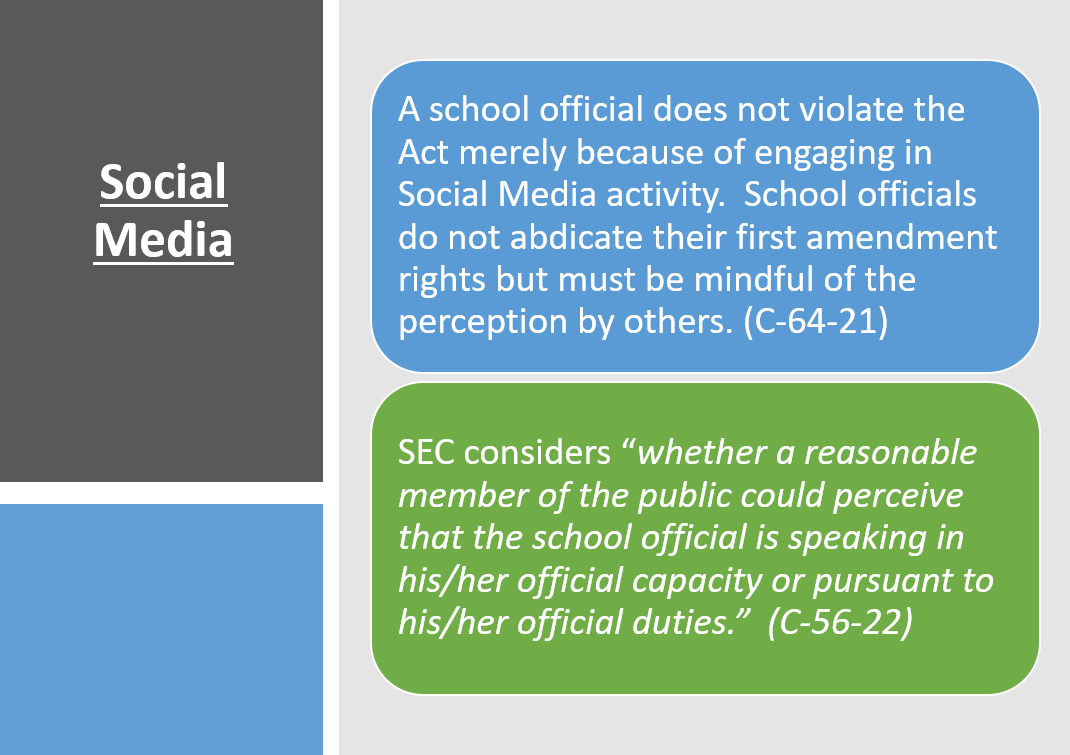 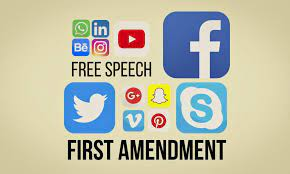 Social Media
Social Media
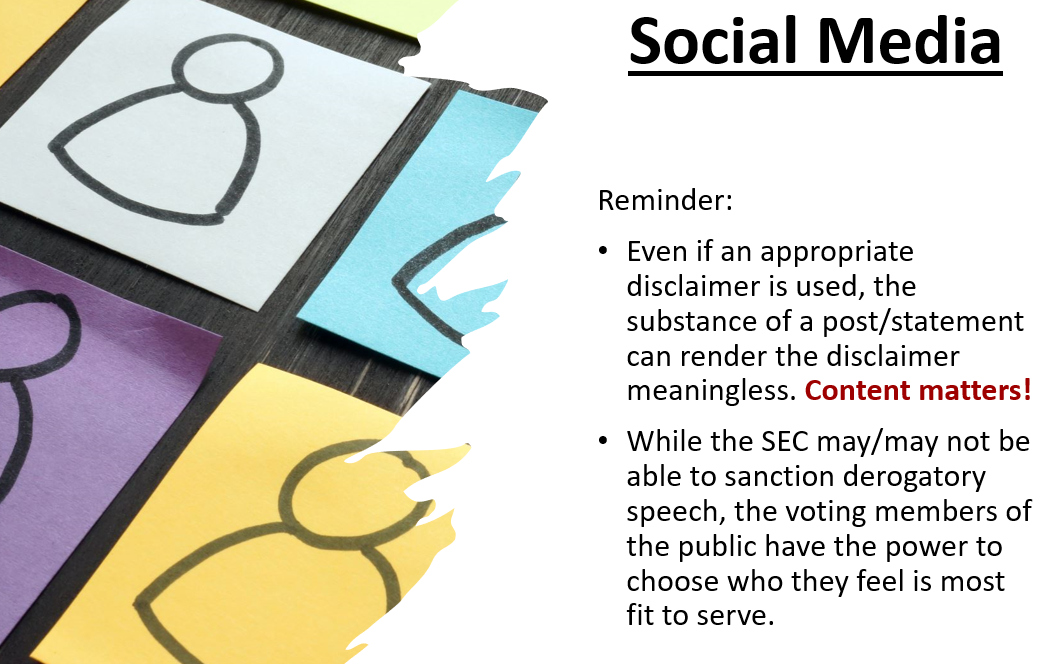 Points to Consider…
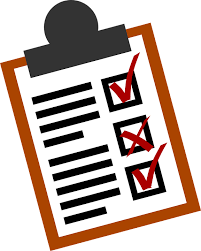 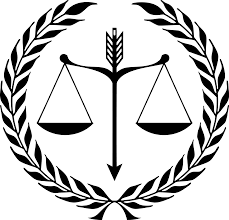 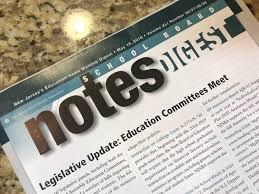 Ethics Reminder
Links for Examples Used
School Ethics Commission & Commissioner Sites:
 
Cases
C56-19 and 57-19 https://www.nj.gov/education/legal/commissioner/2022/aug/201-22SEC.pdf
C28-20 https://www.nj.gov/education/legal/commissioner/2022/may/105-22SEC.pdf
C71-20 https://www.nj.gov/education/legal/commissioner/2022/apr/79-22SEC.pdf
C68-20 https://www.nj.gov/education/legal/commissioner/2022/apr/78-22SEC.pdf
C67-20 https://www.nj.gov/education/legal/commissioner/2022/apr/77-22SEC.pdf
C60-19 https://www.nj.gov/education/legal/ethics/2022/docs/C60-19%20PC%20-%207-29-2022.pdf
C29-21 https://www.nj.gov/education/legal/ethics/2022/docs/C29-21%20-%20JP_et.pdf
C18-21 https://www.nj.gov/education/legal/ethics/2022/docs/C18-21%20CE%20-%20%2007-29-2022.pdf

 


Advisory Opinions
Link to all Advisory Opinions:  https://www.nj.gov/education/legal/ethics/advisory/
Opinions related to Volunteerism:  A32-14, A10-15, A17-15, A07-00, A15-18
Opinions Related to Interviews:  A15-10, A04-12, A31-15
2021/22 Opinions:  A03-21,A04-21,A12-21,A13-21,A16-21,A19-21,A20-21,A03-22Union Endorsement:  A10-18